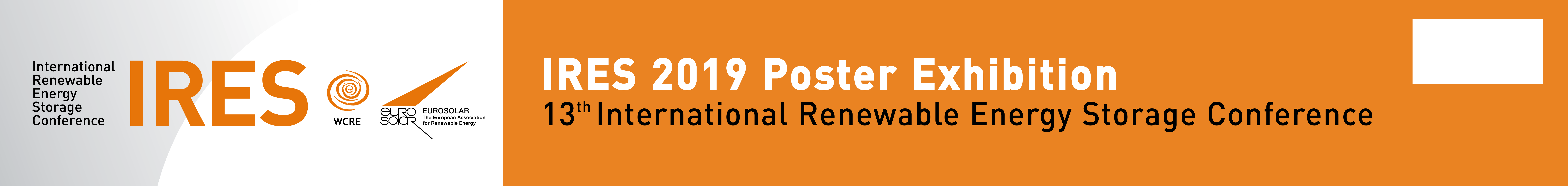 231
Batteries in the energy transition
A cross-border use case from the
Rhine-Waal region
A. Masolin1, E. Schaefer2, S. McDermot3, H. Bühler4
1. University of Applied Science Zuyd, The Netherlands
2. University of Applied Sciences Saxion, The Netherlands
3. Scholt Energy Services, The Netherlands
4. Kiemt, The Netherlands
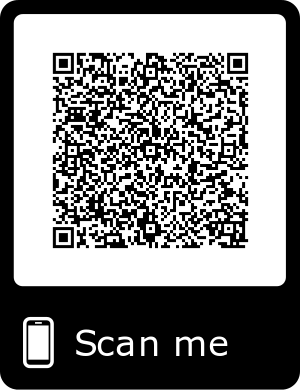 The built environment accounts for approximately 30-40% of the total energy consumption in the Netherlands and Germany (RVO, 2015). The INTERREG project Cleantech Energy Crossing therefore aims to facilitate the energy transition in this area by promoting cross-border collaboration. Through the realization of various innovations and new technological products, this project wants to make an important contribution in achieving the climate targets of the Netherlands (-20% CO2 emissions to 2020) and North Rhine-Westphalia (-25% CO2 emissions to 2020).

In the built environment, decentralized energy is increasingly being generated, for example by means of solar panels. Not all solar energy that is generated is directly used: on average, one-third is immediately used, while two-thirds are returned to the grid. By storing electrical energy in the home with small-scale battery technology, your own energy consumption can be doubled. 
Within Cleantech Energy Crossing, therefore, various Dutch and German SMEs and research institutes are working together on the (continued) development of innovative stationary battery technologies (5-10 kWh) in order to increase the storage capacity and the percentage of self-consumption of home-produced electricity in homes. This is done while maintaining a connection to the electricity grid, not by pursuing completely off-road autarchy.
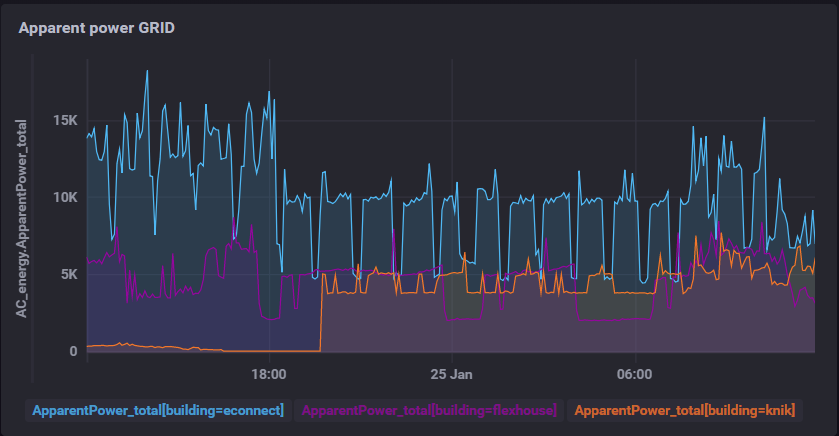 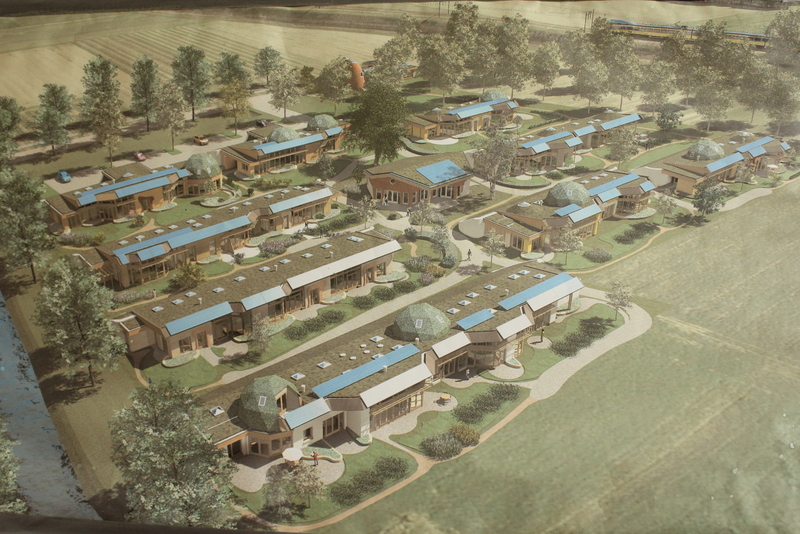 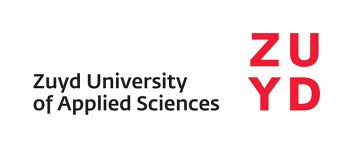 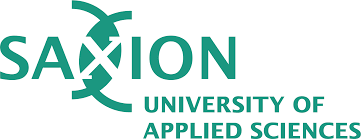 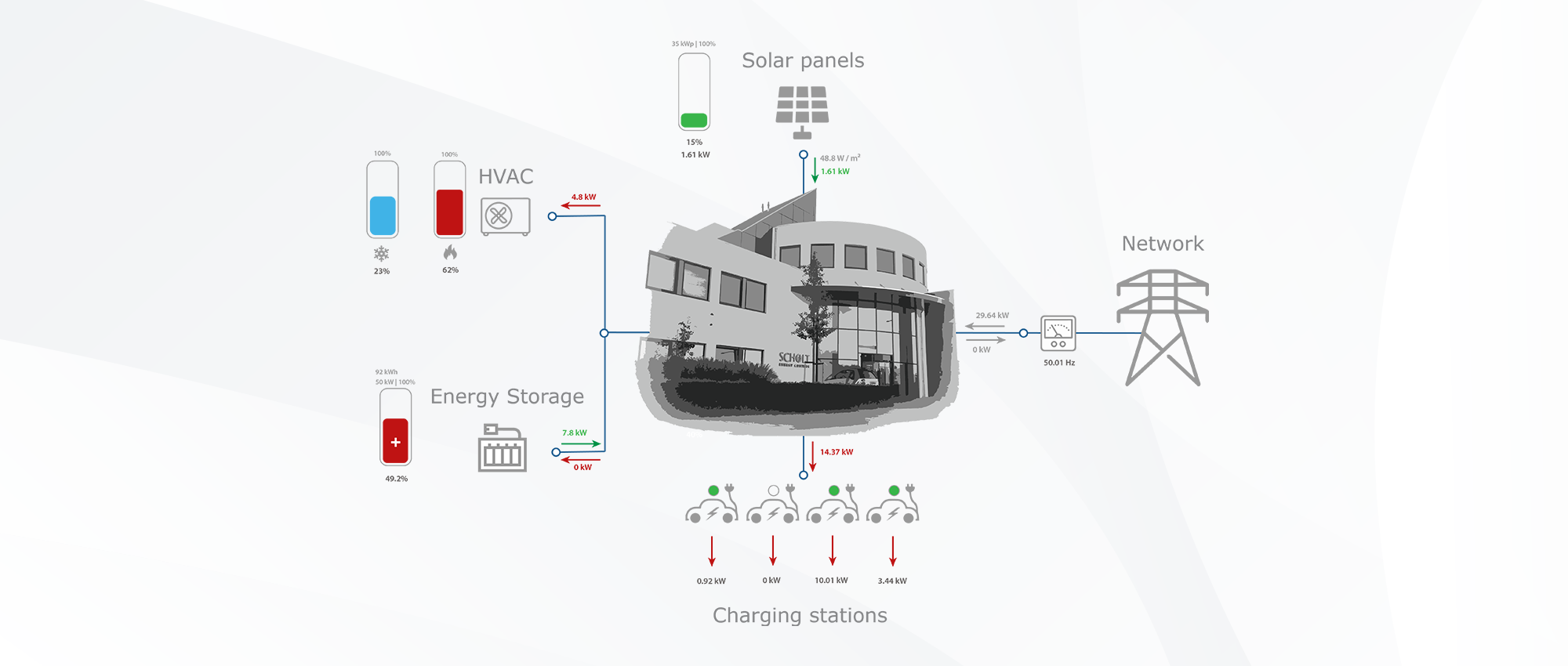 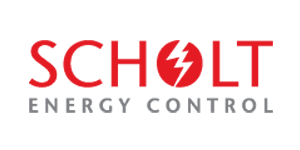 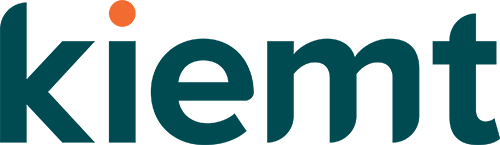 Supported by:
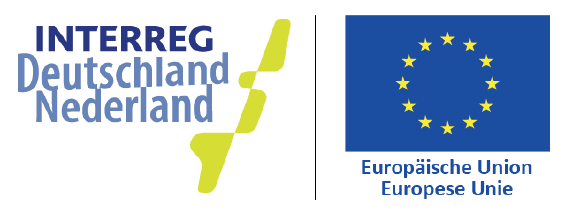 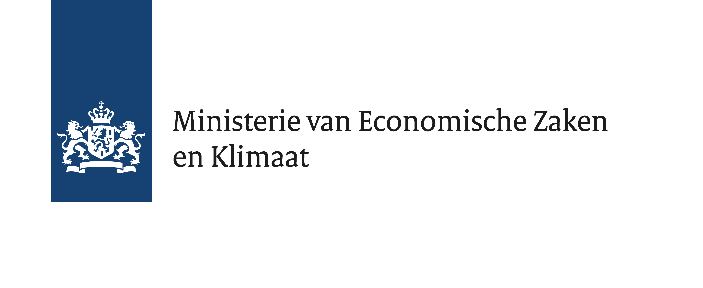 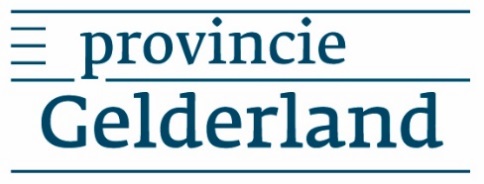 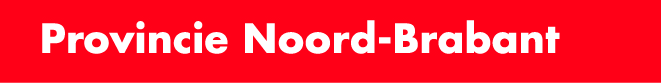 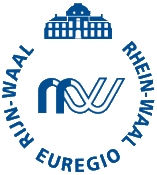 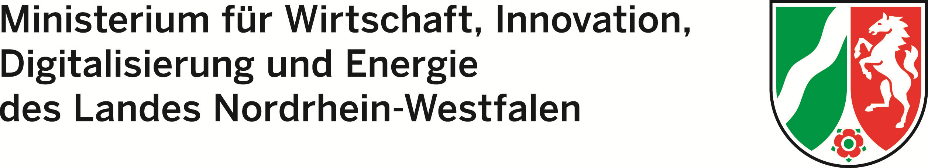 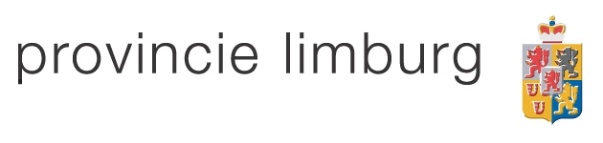